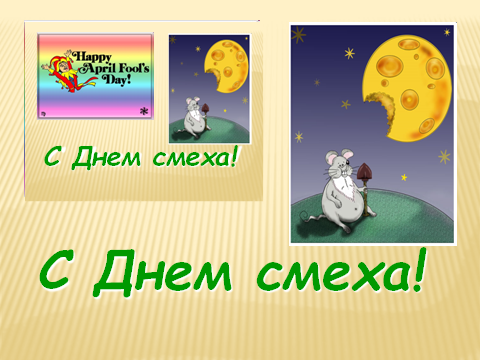 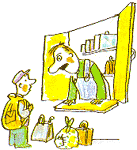 В камере хранения
Примите, прошу, на храненьедурное мое настроеньеуроки учить нехотенье,хотенье болтать ерундуГотов заплатить за храненье,Накиньте еще за продленье,и верьте мне — для полученьянавряд ли, пожалуй, приду...Сергей Погореловский
Рюкзак
Собирала я рюкзак,Что-то сделала не так:Он штангисту-силачуПолучился по плечу!Может, зонт не брать в поход?Ну, а если дождь пойдет?Может, лишняя подушка?Сковородка? Раскладушка?Может, вытащить утюг?А помнется платье вдруг?...Может, папу взять в поход?Пусть он мой рюкзак несет
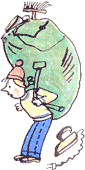 Елена Дюк
Карабас и З-й класс
В жизни всякое случается
ПодчасМне навстречу ковыляетКарабас.И хромает и рыдает Барабас — Слезы горькие роняетОн из глаз.— Где вы были,Карабас-Барабас?Почему у вас подбитПравый глаз?Бороды как не бывалоУ вас,Что случилось,Карабас-Барабас?Чешет сбитое коленоКарабас:— Я попал на переменуВ третий класс!
Ю. Макаров
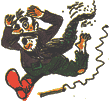 Бездельники и понедельники
Все лодыри-бездельникине терпят понедельники,неделя начинается,с работы и забот.Желанье всех бездельников — пожить без понедельников,с одними воскресеньяминеделю напролет.Сергей Погореловский
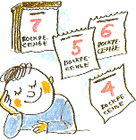 Додумался...
Составить предложениеСо словом "МОЛОТОК"Дошкольник даже может,А Сидоров не смог!Он весь урок вертелся,Измучился и взмок,И написал:На голову свалился молоток!
Марина Васильева
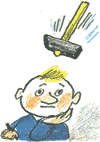 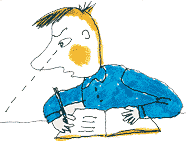 Неуспевающий ученик - это тот, кто не успевает списыват
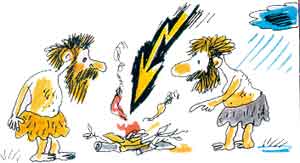 Древние люди добывали огонь при помощи грома и молнии
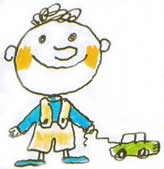 Я вспомнил случай из моего раннего детства. Это было недавно
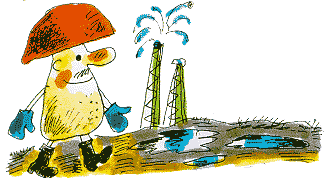 Мой папа - нефтяник. Он работает боровиком
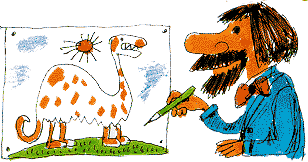 Динозавры все вымерли, и поэтому их приходится рисовать по памяти
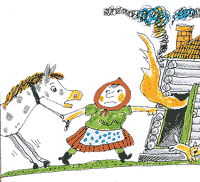 Некрасов сказал о русской женщине, что она коня на скаку остановит, и с ним в горящую избу зайдет
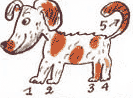 У всех млекопитающих четыре ноги и пятый хвост
Книга наш друг, а друга нельзя рвать и пачкать
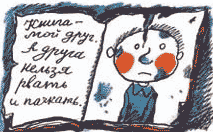 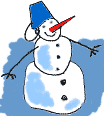 Во дворе стоял смешной снеговик с ведром и морковкой набекрень
Оля, почему ты слово "Дружок" написала с заглавной буквы?– Потому что это имя клички!


– Придумай предложение с союзом "и".– Ребята пошли в поход и взяли с собой швабру.


– Куда падает ударение в этом слове?– На безударную гласную.
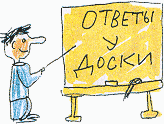 Во папа дает!
Нашел я папин школьныйПотрепанный дневникС таблицею футбольной,С певицею гастрольной,Страницею с контрольной,Где жирный кол возник.И я ходил довольный —Дневник такой приКОЛьный!Сергей Махотин
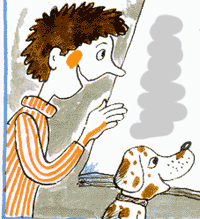 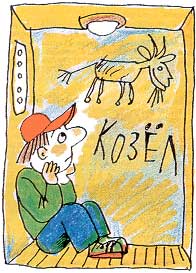 Случай в лифте
Был Витя сегодняРасстроен и зол.Он в лифте застрялИ, заплакав, сел на пол.И все перечитывал слово "козел",Которое только что сам нацарапал...Сергей Махотин
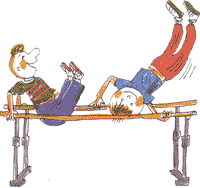 Зачет по физкультуре
Был зачет по физкультуре.Тройки — только мне и Юре,Всем — четыре или пять.Даже стыдно вспоминать,Как на брусьях мы болталисьИ бессмысленно смеялись.А Алферова Наташа,И краса и гордость наша,Та на брусьях так вертелась —На нее глядеть хотелось!Ей решил в любви признатьсяПрямо здесь — а что стесняться?И сказал:
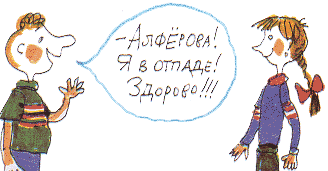 Задира
Не знает покояИрина-задира.Всем в классе мальчишкамОна досадила.Довольна задира,Задира "щедра":Кругом подзатыльникиСыплет с утра.Краснеют мальчишки,Мальчишки молчат.Но сдачи задиреДавать не хотят.Не трусят они,Отступая в сторонку —Нельзя ж кулакиПоднимать на девчонку!Зато у задирыЗадора излишек...Девчонки! ВступитесьСкорей за мальчишек!Валерий Шумилин
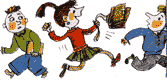 Семенов прислал мне записку: "Корова",А я написала: "Семенов — козел!"Он — новое слово, я — новое слово.Но тут к нам учитель как раз подошел.Пал Палыч ругал нас не очень сурово,Но только сказал, выводя за порог:— Как только в людей превратитесь вы снова,Тогда приходите опять на урок!Николай Красильников
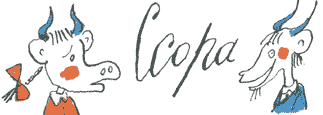 — Придумай предложение с числительным "три".— Моя мама работает на ТРИкотажной фабрике
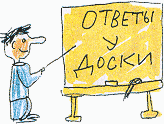 — Назови числа, которые в сумме давали бы десять.— Один и ноль
— Что означает фразеологизм "кот наплакал?"— Это означает, что кота сильно обидели!
— Когда появились первые люди?— Когда обезьяны стали много работать
Я сидела и делала уроки. А мой четырехлетний братик Саша стоял около меня и канючил:— Пойдем гулять, пойдем гулять!Я не выдержала:— От твоего "пойдем гулять" у меня уже в ушах звенит!— А-а, так это у тебя! — ответил Саша. — А я-то думаю — откуда звон!
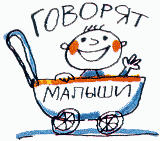 Внучка спрашивает бабушку:— Бабуля, сколько тебе лет?— Шестьдесят.— Покажи мне на пальчиках!..
Маленький Миша жалуется воспитательнице в детском саду:— Анна Сергеевна, у меня большое горе: нос у меня маленький, а уши — большие!
Учитель рисования говорит отцу Вовочки:— У вашего сына исключительные способности. Вчера на парте он нарисовал муху, и я даже отбил руку, пытаясь ее согнать!— Это еще что! Недавно он в ванной изобразил крокодила, и я так напугался, что пытался выскочить через дверь, которая была тоже нарисована на стене.
Вовочка с папой в зоопарке стоят у клетки, где сидит лев.— Папа, — говорит Вовочка, — а если лев случайно выскочит из клетки и съест тебя, на каком автобусе мне ехать домой?
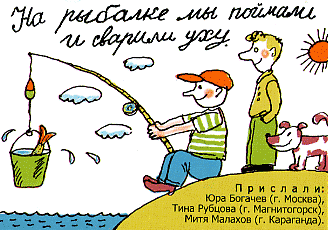 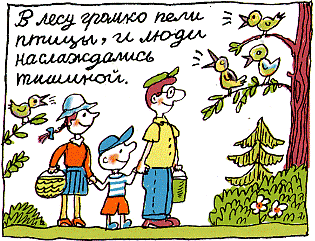 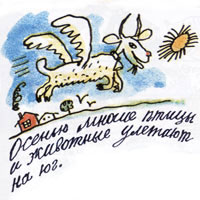 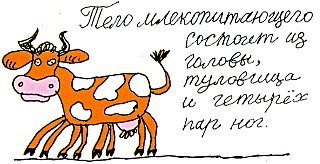 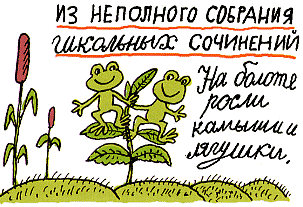 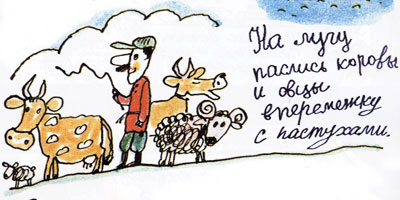 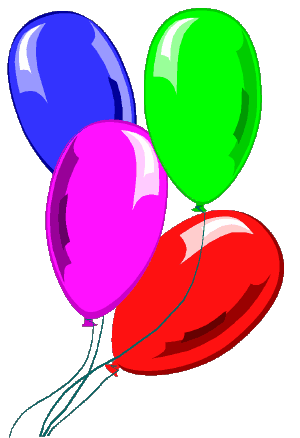 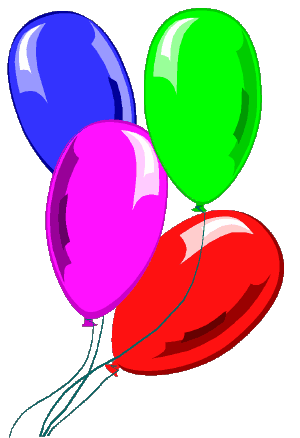 Смейтесь на здоровье!!!
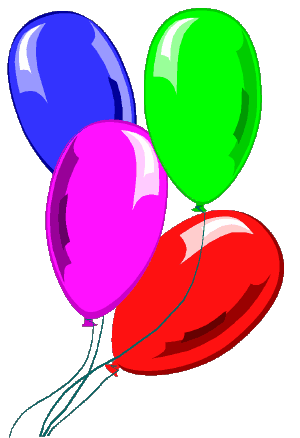 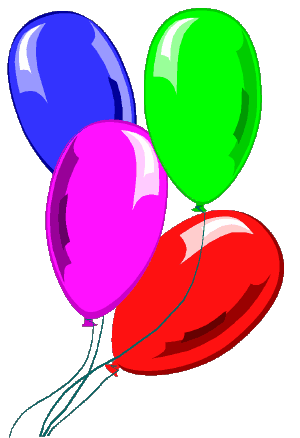 Воспитатель  Сафонова А.В.